FanFlyer: 
Final Proposal Presentation
Steve Sorden, Travis Byakeddy, Corey Marcum, & Nathaniel Schaul
Project review
To provide a design for the internal aircraft frame that will be utilized by Novakinetics. The design is based on Finite Element Analysis modeling & simulations derived from forces the frame is expected to endure.
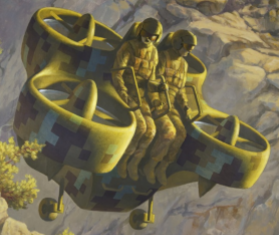 Original Novakinetics Frame Drawing
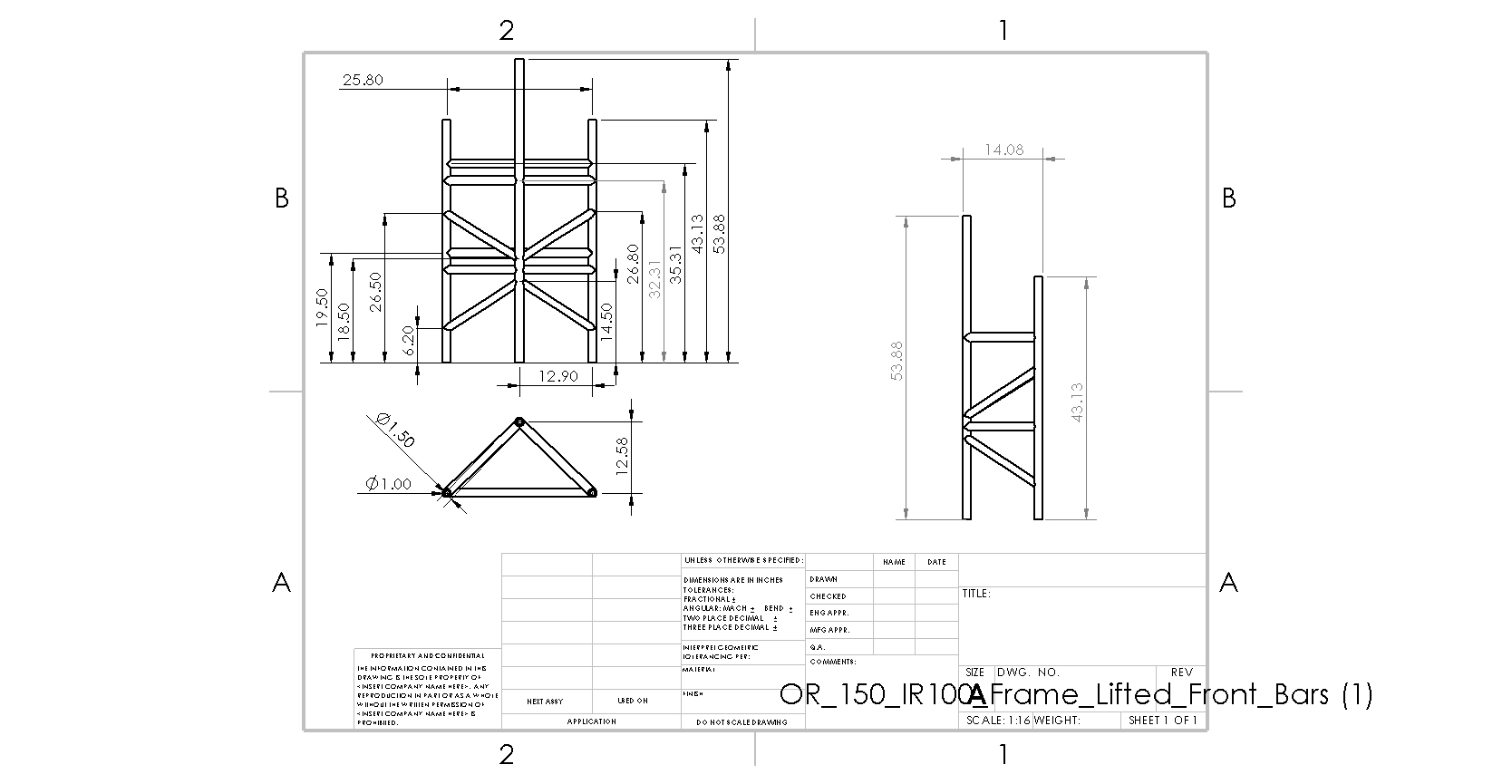 Novakinetics BOM w/Nova Frame
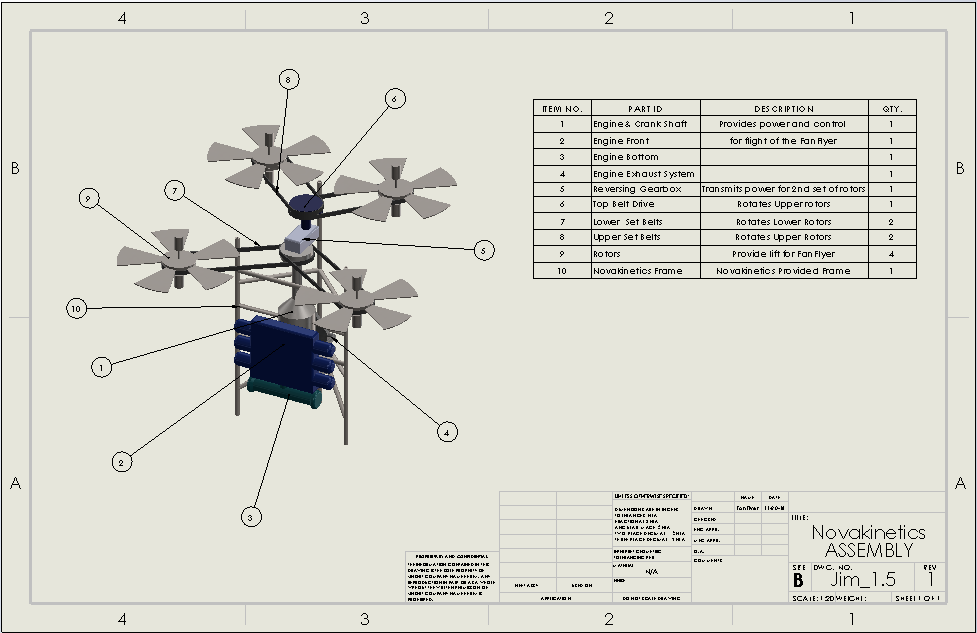 Final FanFlyer Frame Drawing
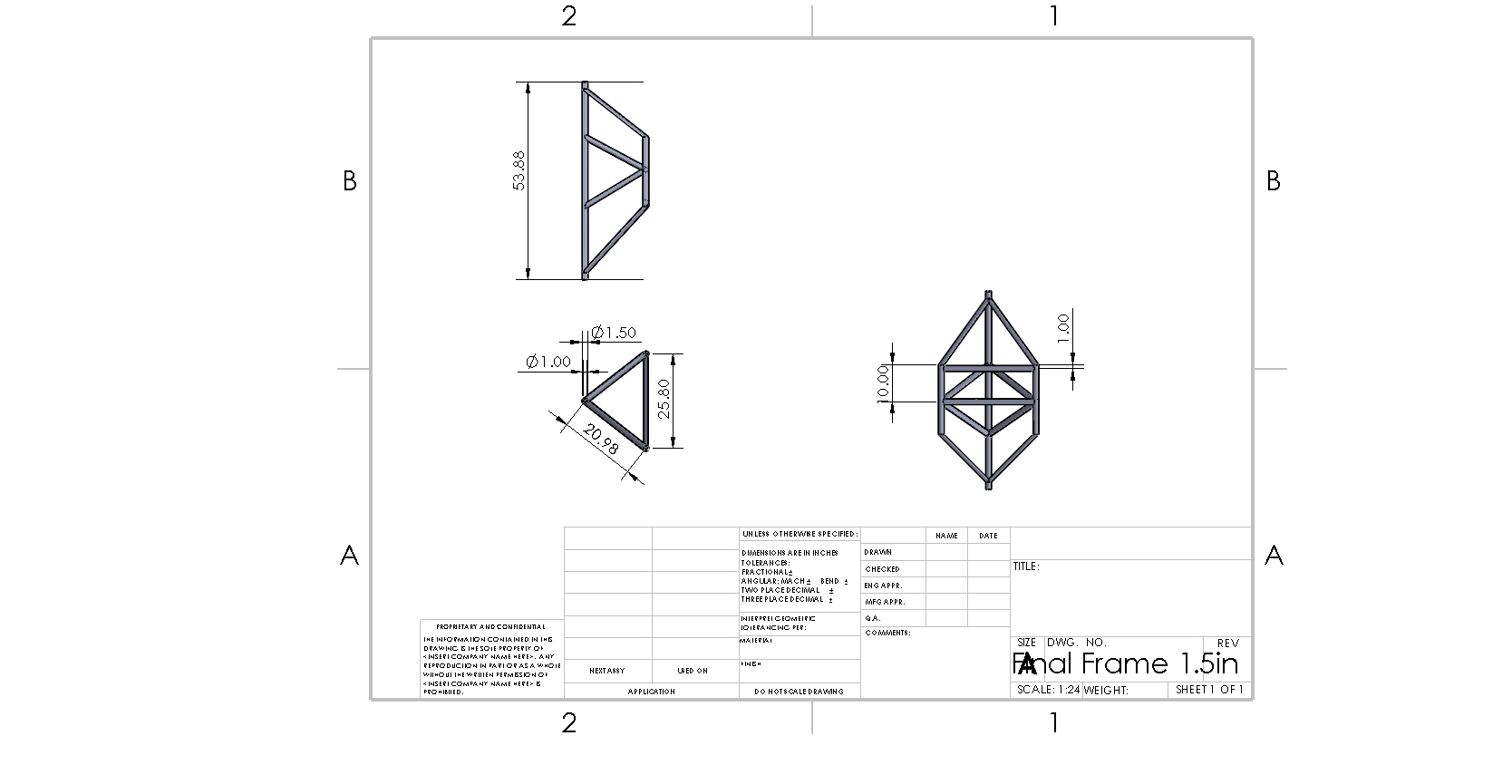 FanFlyer BOM w/ FanFlyer Frame
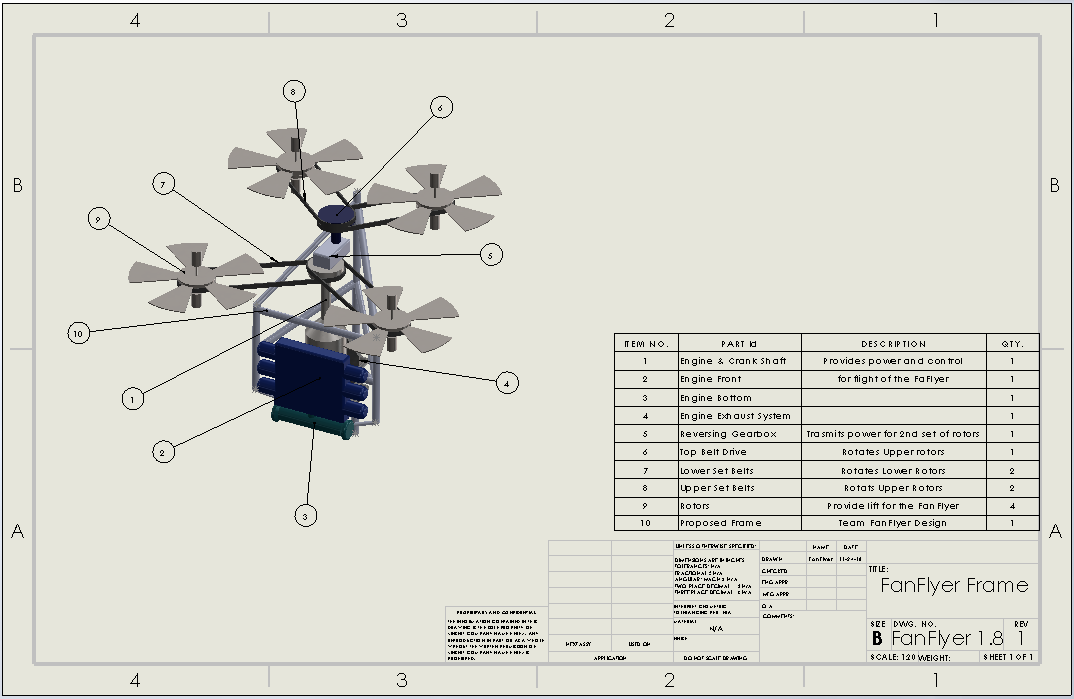 Exploded view of FanFlyer’s BOM
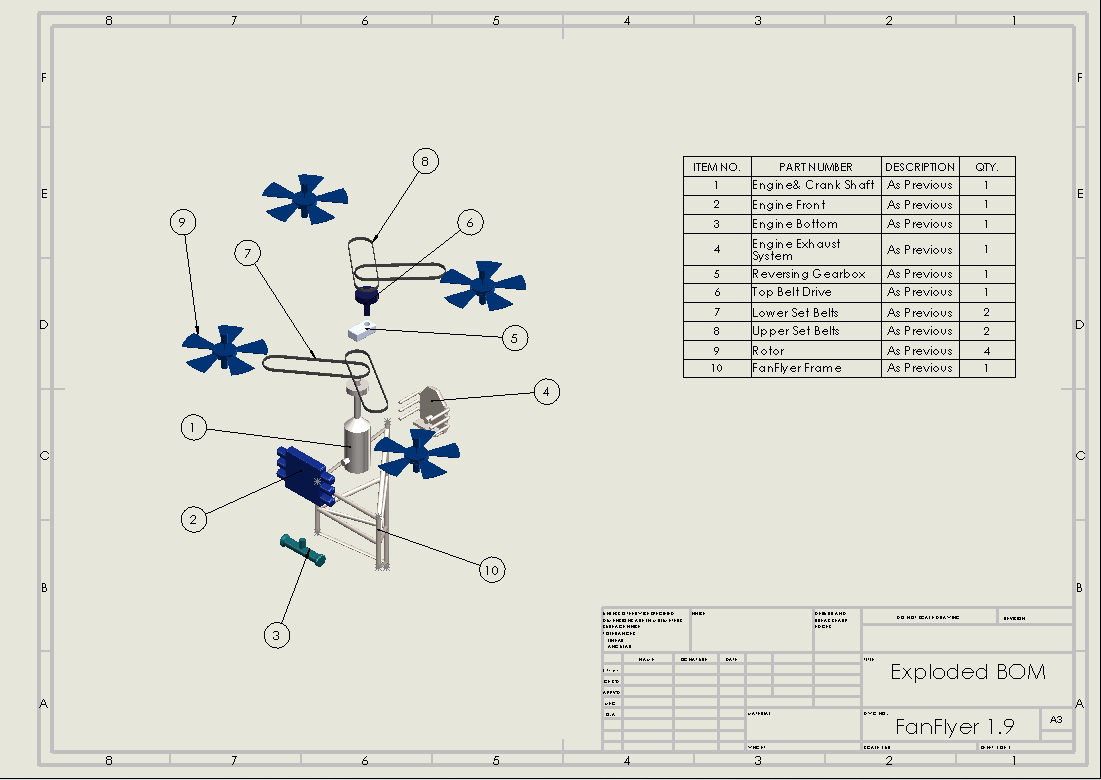 Novakinetics vs FanFlyer Frames
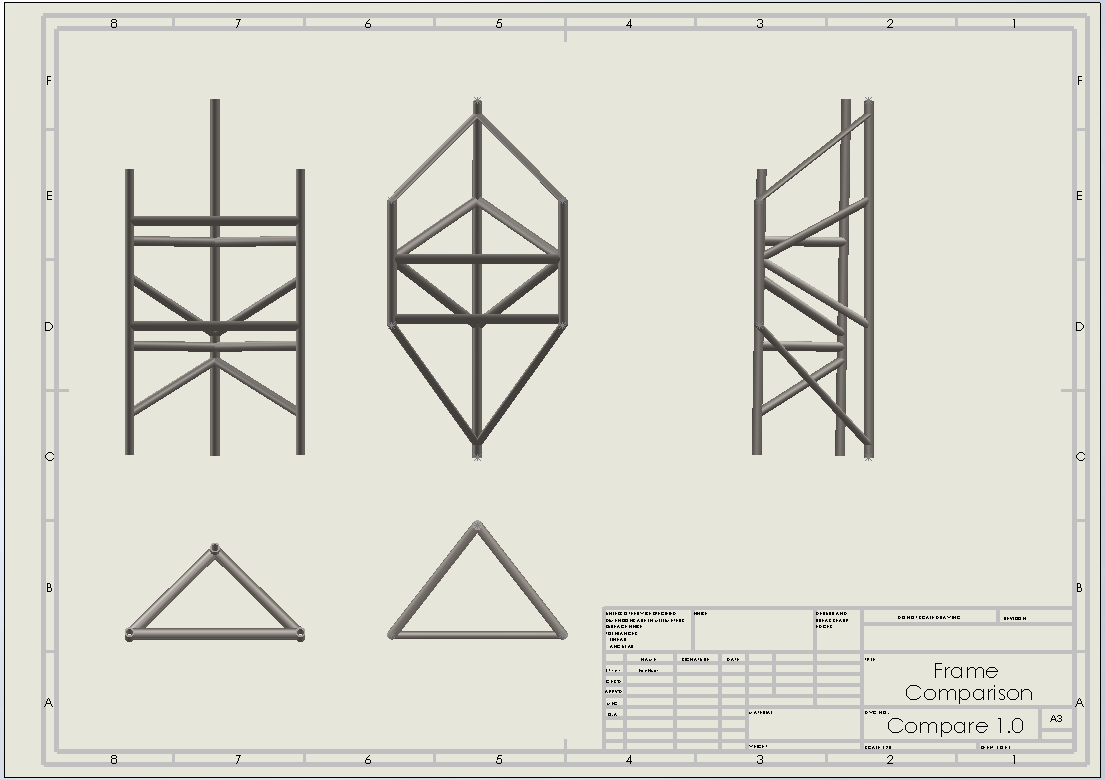 Design Requirements
Customer Requirements
Frames target weight: 50lb
Limited to 99lb
Structure must accommodate an 8ftx8ftx8ft volume
At or better design specifications
4130 Steel or better
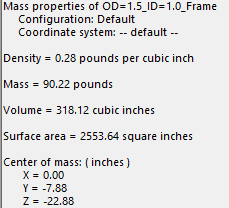 Similar size as original design
Low cost
Easy to assemble
Lightweight
Design Description & Decision matrix
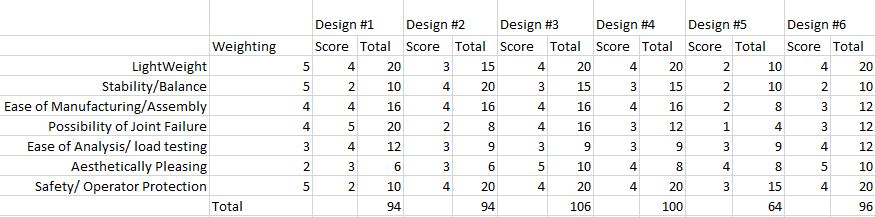 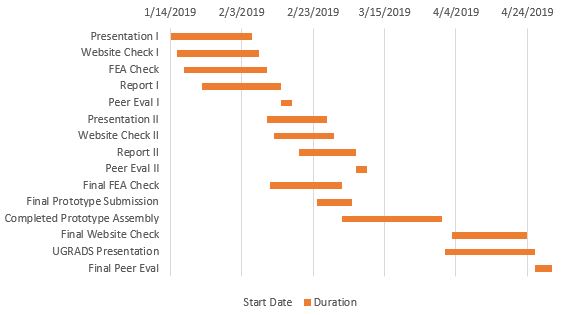 Schedule & Budget
Upcoming schedule for next term.
Schedule & Budget
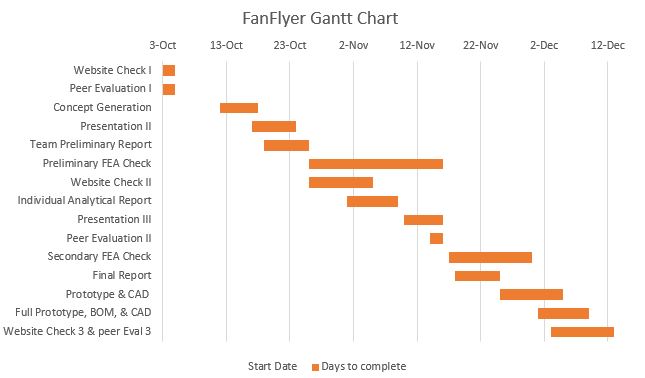 Schedule for remainder of
Fall semester.
Finite Element Simulations Textbook -$75
Future/Anticipated Resources -$150
Schedule & Budget
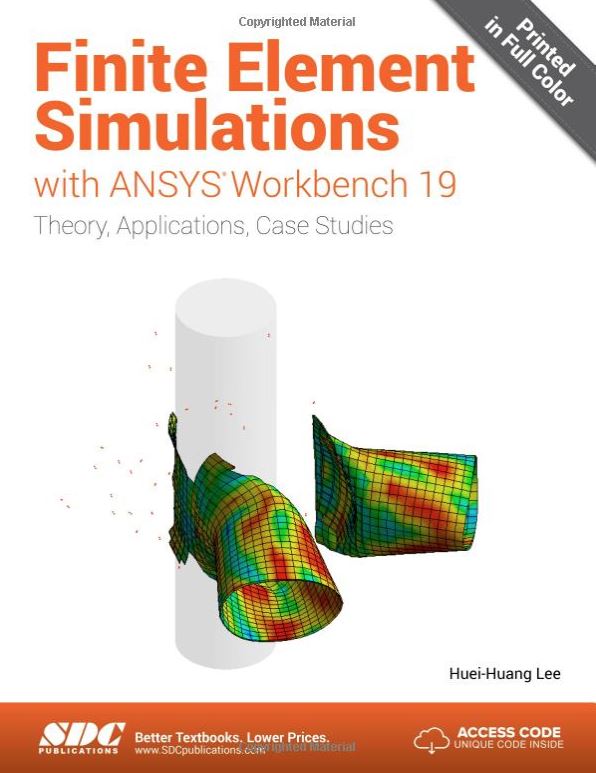 Description of project budget.
ANSYS update
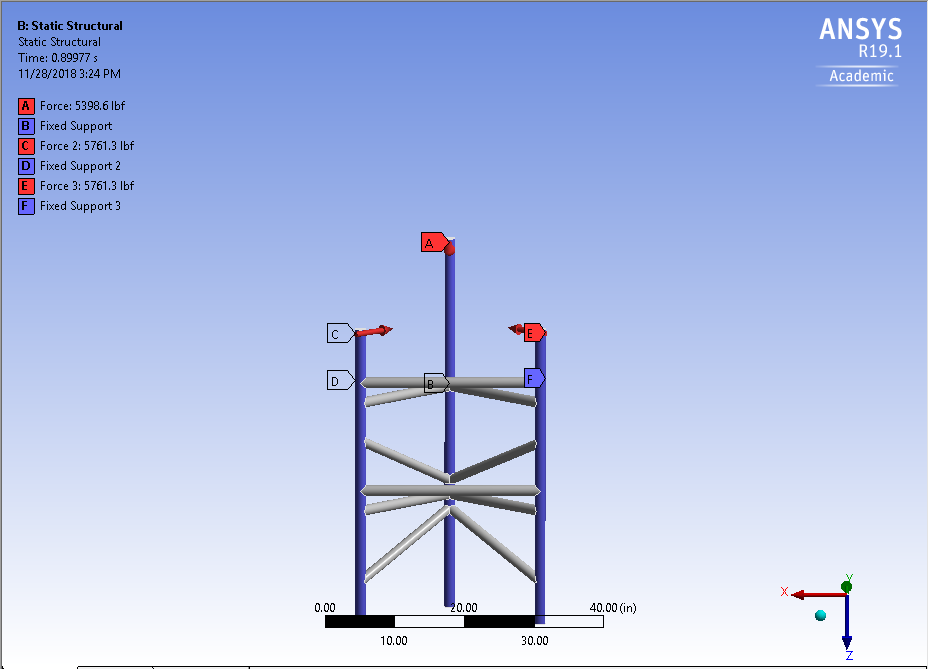 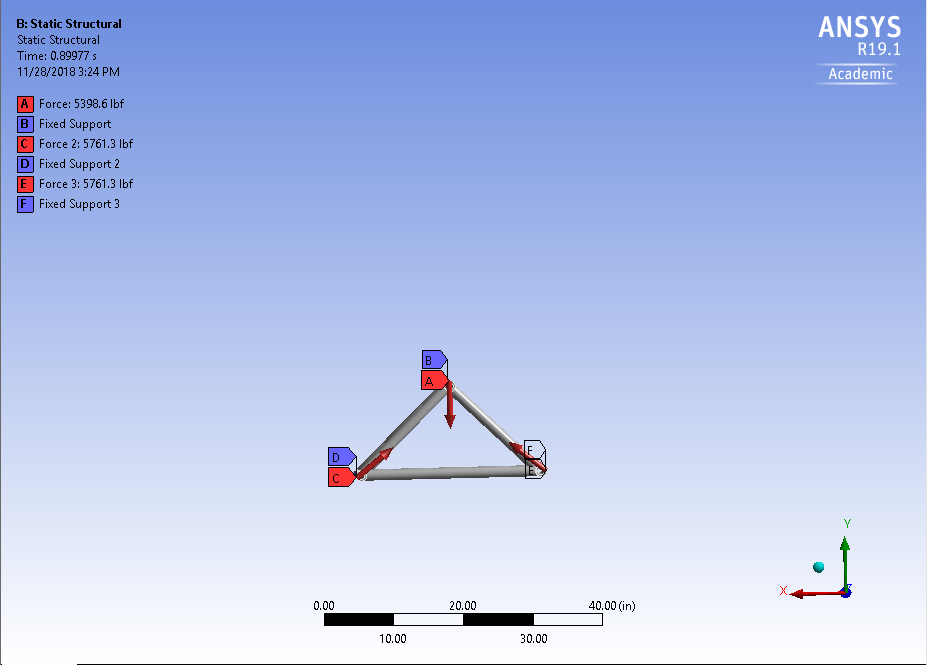 ANSYS Results
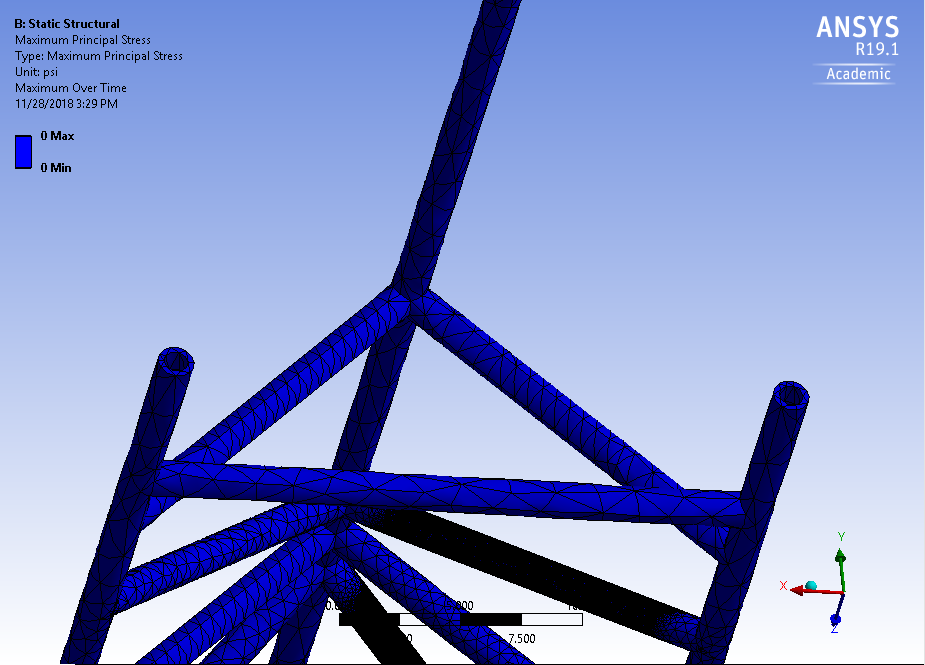 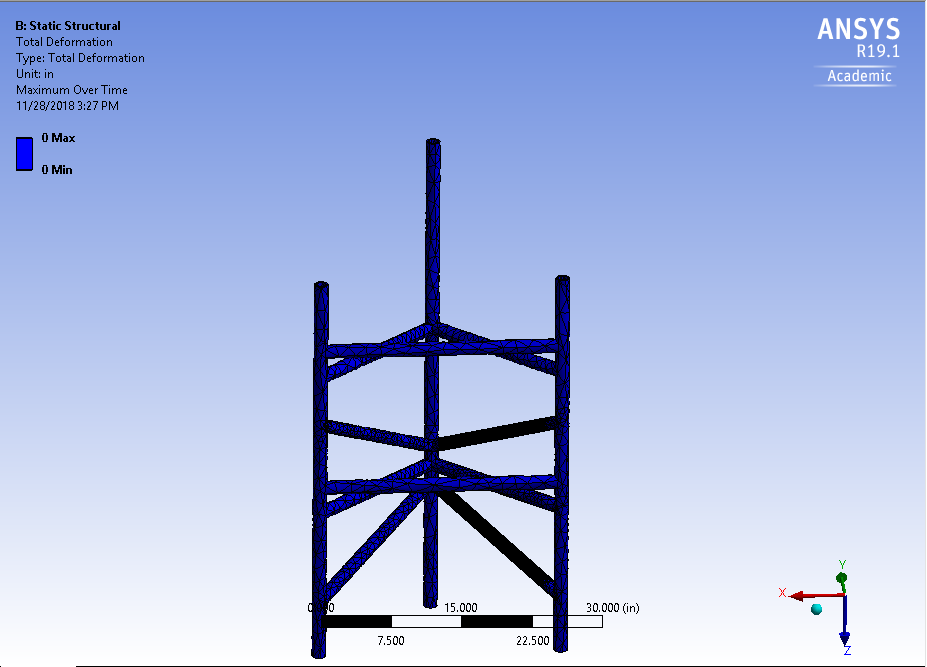 Simple Results
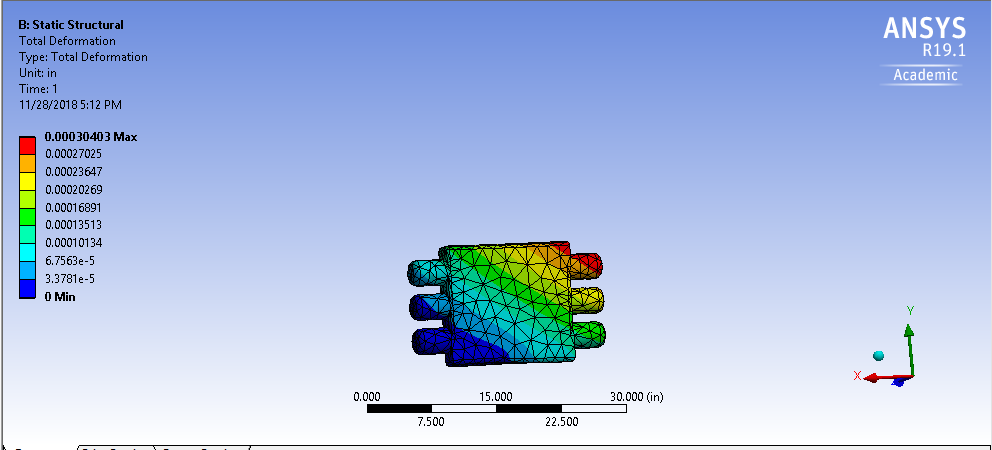 Simple Results
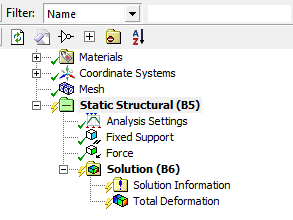 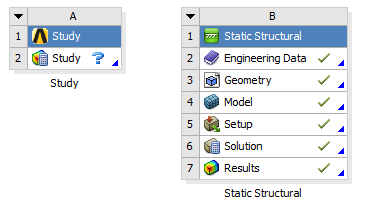 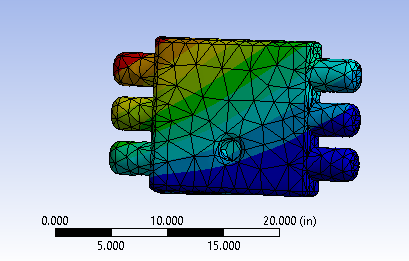 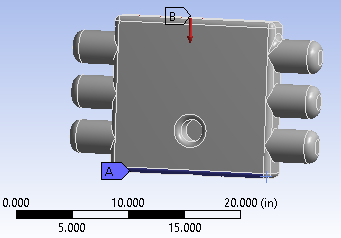 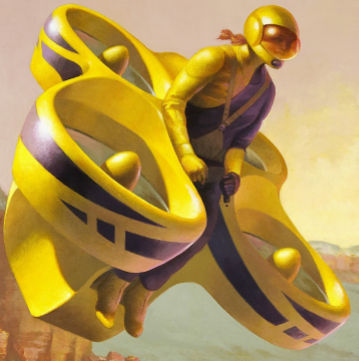 Thank You!
Questions?